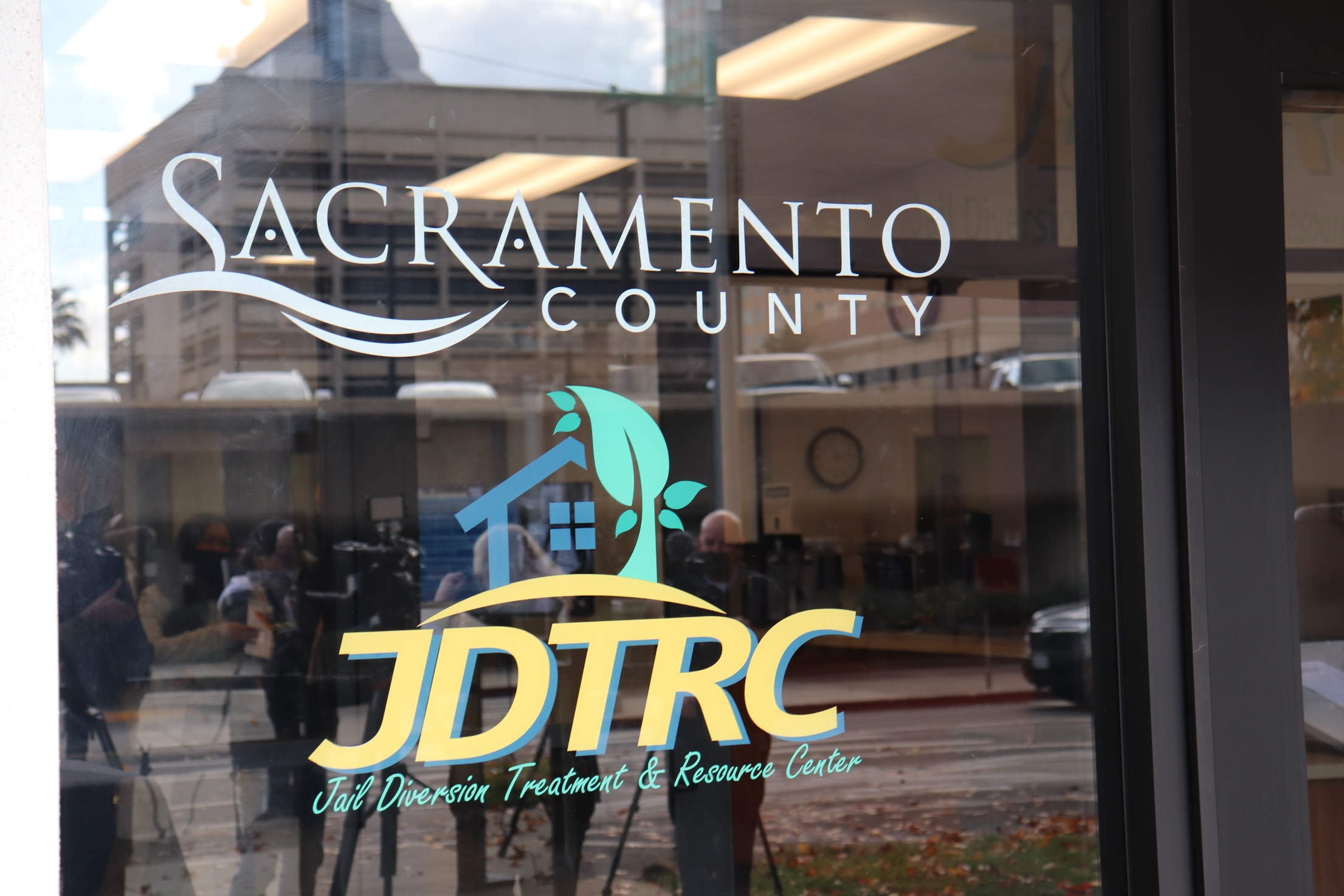 Jail Diversion Treatment & Resource Center
711 G Street
April 12th, 2023
1
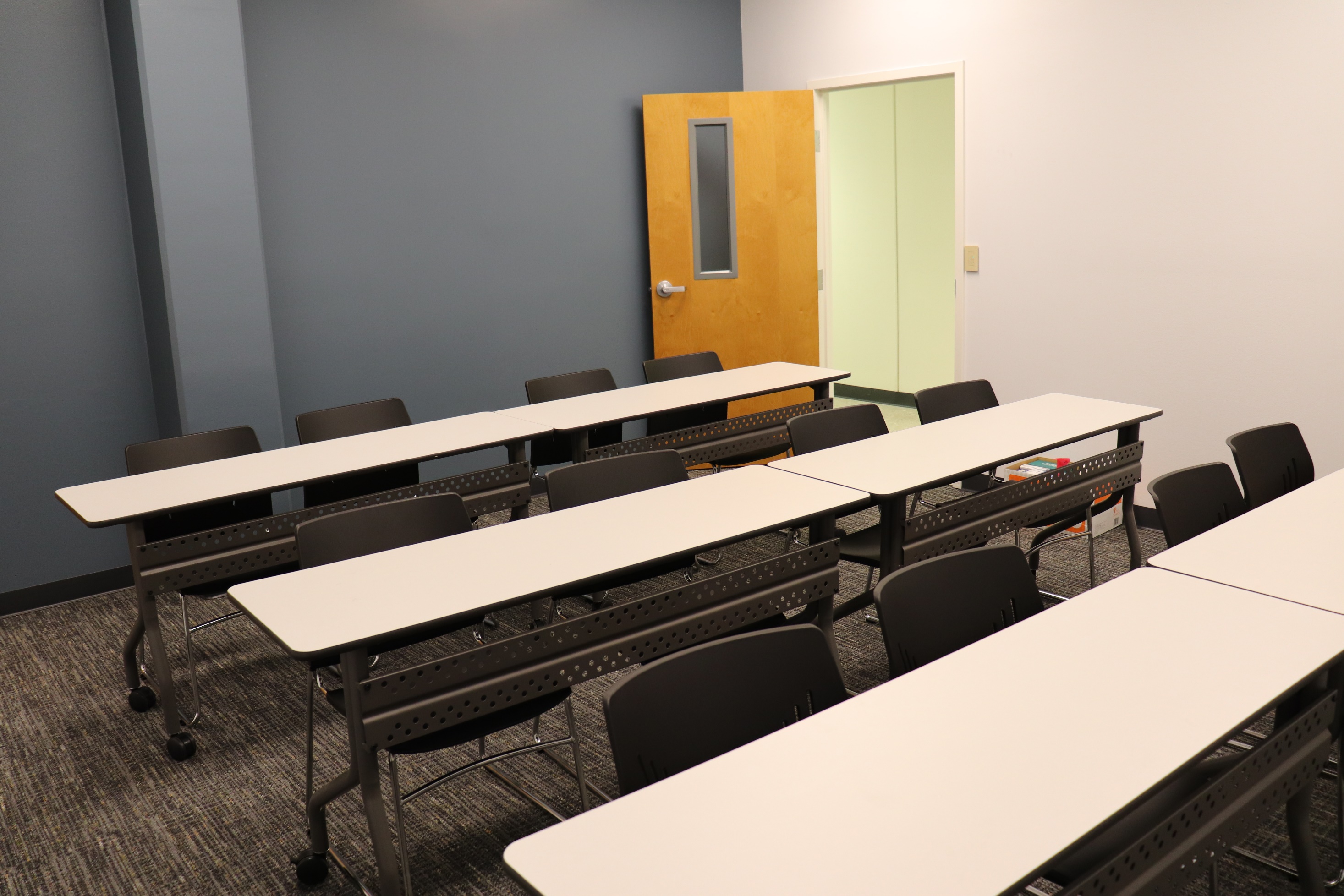 California 
Health 
Financing 
Fitness
Authority
Community Service Infrastructure
Human resources slide 3
PROJECT BUDGET:
Renovation Costs
$1,451,258
COUNTY COSTS ARE SPLIT BETWEEN PROBATION AND BEHAVIORAL HEALTH
SERVICES
Furnishing & Training Costs
$239,285
OTHER ADDITIONAL COUNTY SERVICES ARE PROVIDED IN-KIND
TARGET POPULATION

Misdemeanor Mental Health Diversion Clients
COVERED COSTS INCLUDE:
Property Acquisition & Renovation
Furniture & Equipment
Some Start-up Costs
Applied for grant: 12/2019
Awarded granted: 3/2020
[Speaker Notes: One Stop Shop:  County Partners to provide in person legal aide , assessments .  Probation overseeing grant reporting,  creation of all access Reports, monitoring of  Fiscal , spending at JDTRC.]
“ONE STOP SHOP”
Mental Health Assessments
MediCal
& CalFresh
JDTRC
SUDs
Assessments
Legal Help
Food & Drink
Clothing
Sacramento County Probation Department
Applied and received Infrastructure grant money to build JDTRC
Fiscal Team oversees spending as outlined in the MOU
Data requirements back to CHFFA
Created a web based report, accessible by all partners. 
Day to day operational over sight, DGS (county maintenance) and Security needs
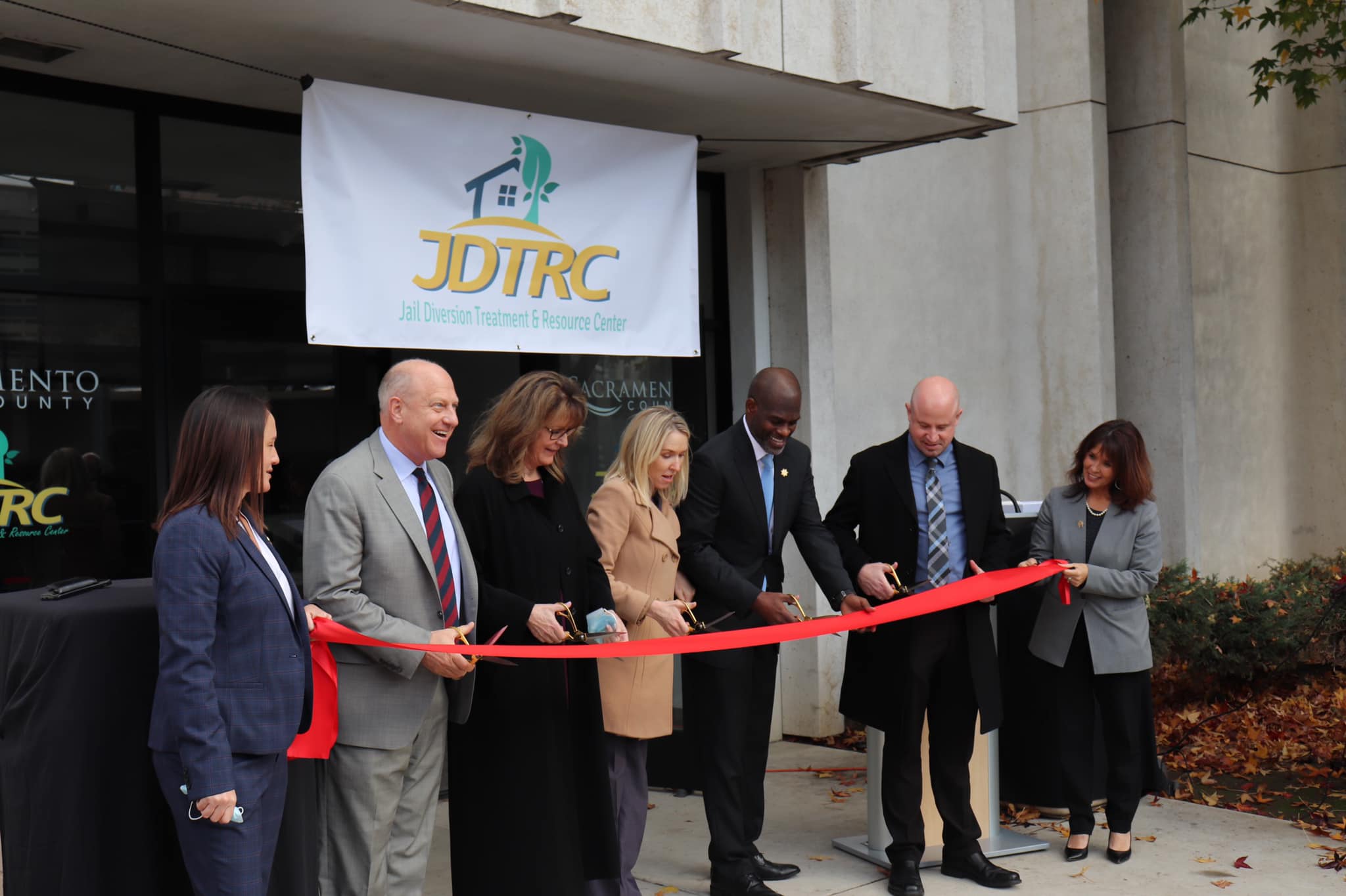 Dept. Of Behavioral Health Services
On Site MH clinicians to meet with clients to conduct in person assessments.

In person and or Zoom therapeutic classes for clients enrolled at The JDTRC

 Mental Health / SUD Assessments, direct referral to Sacramento County Access Team for Mental Health and or Substance Use linkage
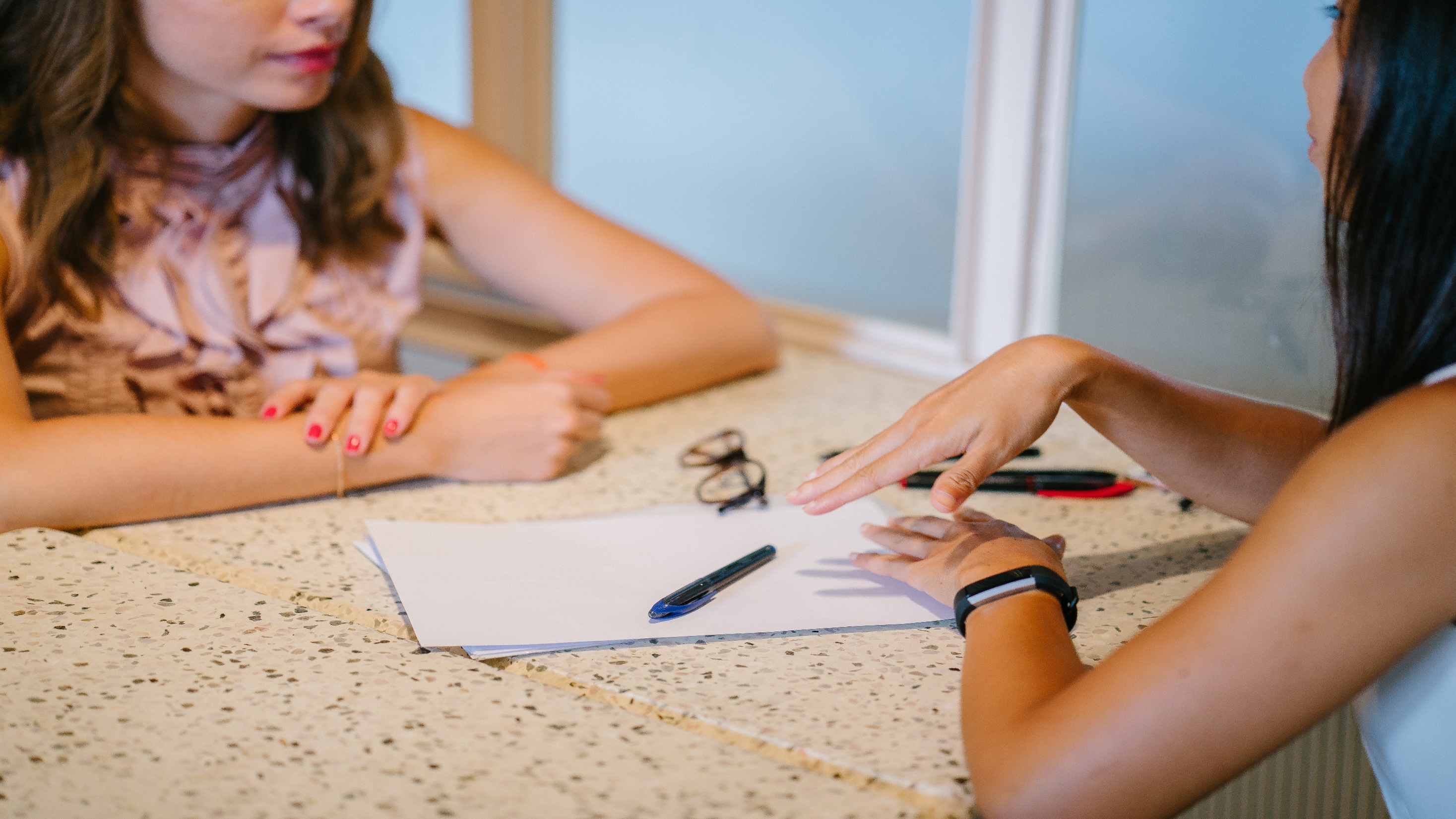 Mental Health Assessments
Human resources slide 3
Mental Health Process
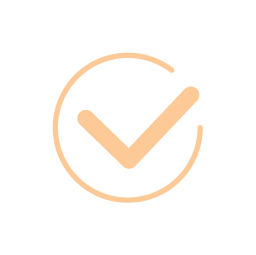 SMHC completes a mental health assessment
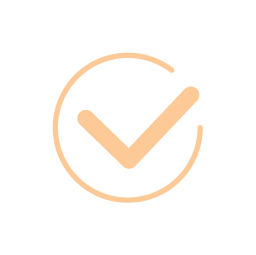 Outcome determines County Mental Health Plan eligibility & service level
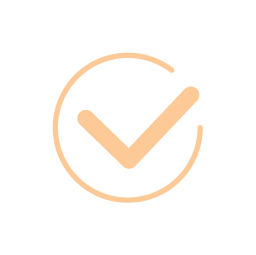 Public Defender Office is provided assessment outcome
Service Request is submitted to the Sac County Access Team to link to mental health services
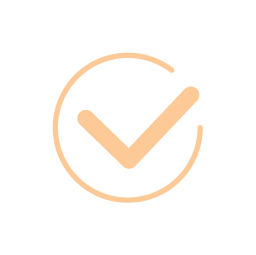 Substance Use Disorder Assessments
Substance Use Treatment Services Process
SMHC completes a substance use disorder assessment
Outcome determines substance use treatment level
Residential Treatment
Intensive Outpatient Treatment
Outpatient Treatment
Medically Assisted Treatment
All involved parties are provided assessment outcomes
If the client is in agreement, a Service Request is submitted to the appropriate substance use provider
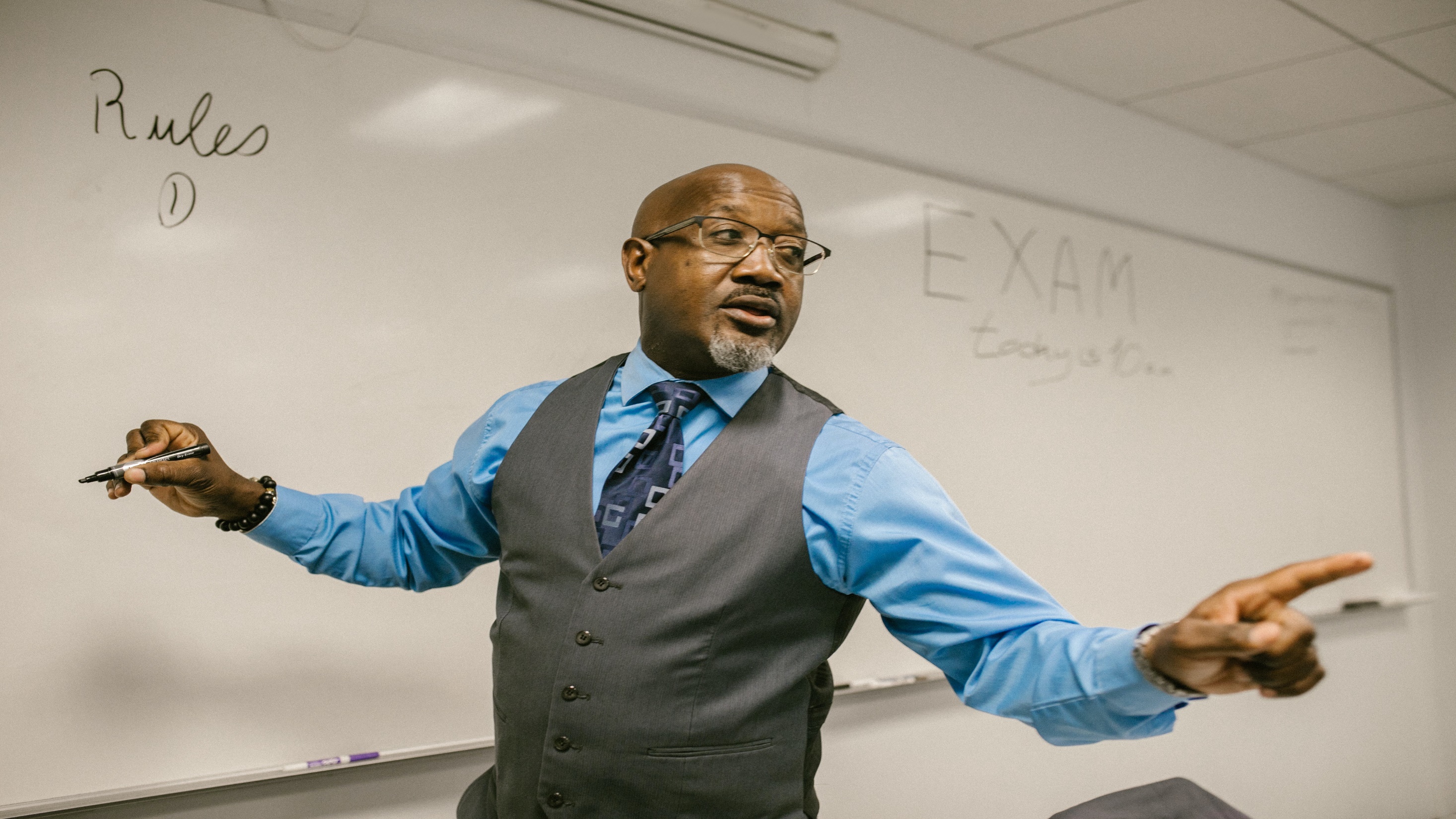 Behavioral Health Groups
MH/ SUP-T clinicians will rotate to facilitate weekly behavioral health groups for MHD participants
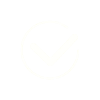 Groups will support participants with improving emotion regulation, interpersonal effectiveness, relapse prevention, substance use education, and mindfulness
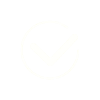 Goal: To improve quality of life, improve relationships, and decrease incarcerations
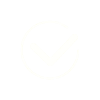 [Speaker Notes: Classes: Grief and loss, Seeking Safety, Relapse Prevention, Social Support, Managing Anxiety..]
Office of the Public Defender / Social Workers
On site Legal Aide, Attorneys and Student Interns
What is Misd. Mental Health Diversion?
Charged w / a Misdemeanor
Meets Requirements of PC 1001.36 
Court Grants MH Diversion pursuant to PC 1001.36

On Site Social Workers:
PTSP Assessments to determine needs/ Linkage to Community Based Organizations
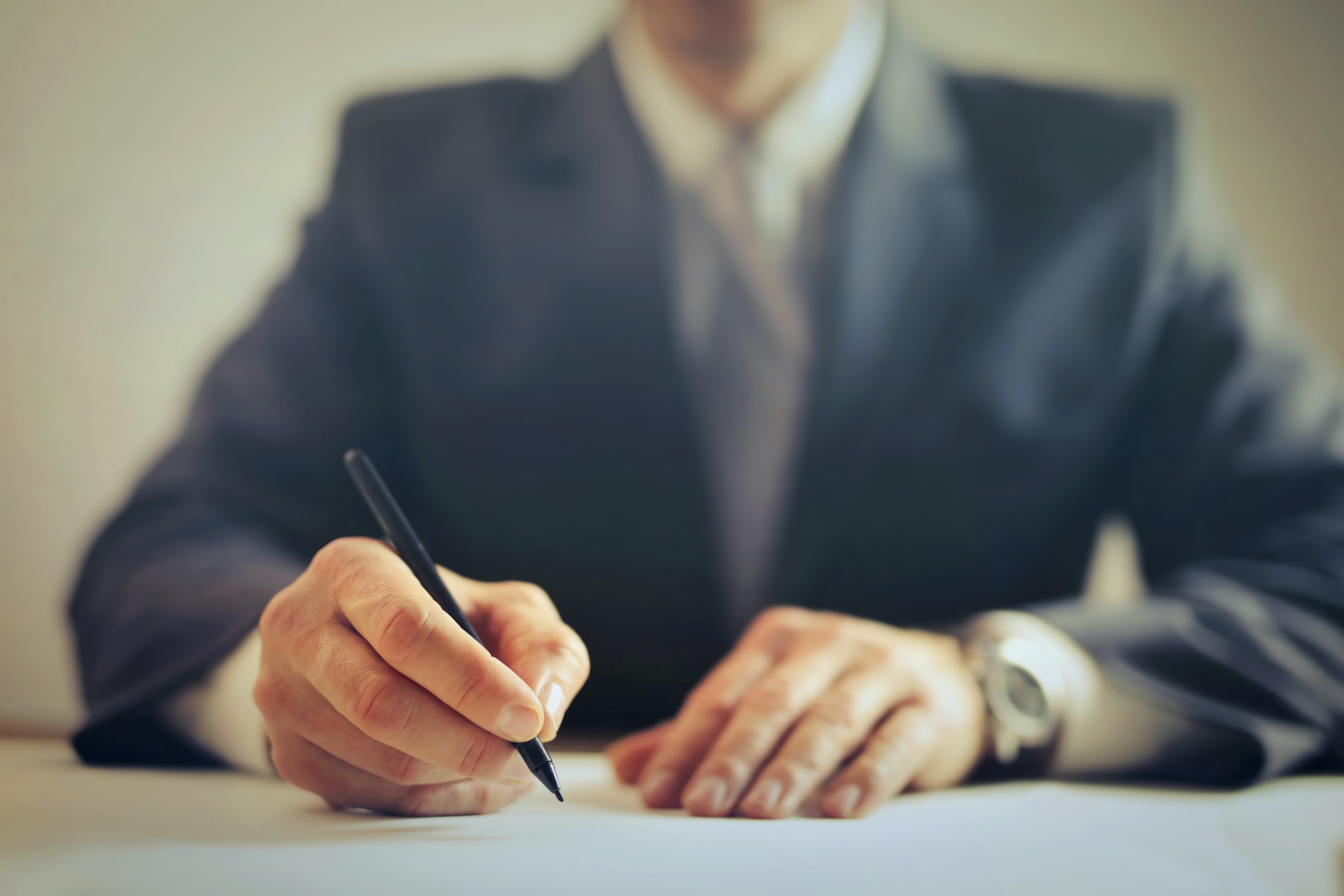 Pre-Granting of MHD
Assess
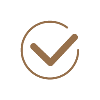 Link to Services
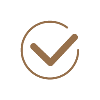 Develop Supportive Plan
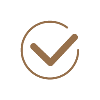 Challenges
Grant Conditions
COVID
JDTRC
Construction
Clinician Hiring Shortage
Existing Space
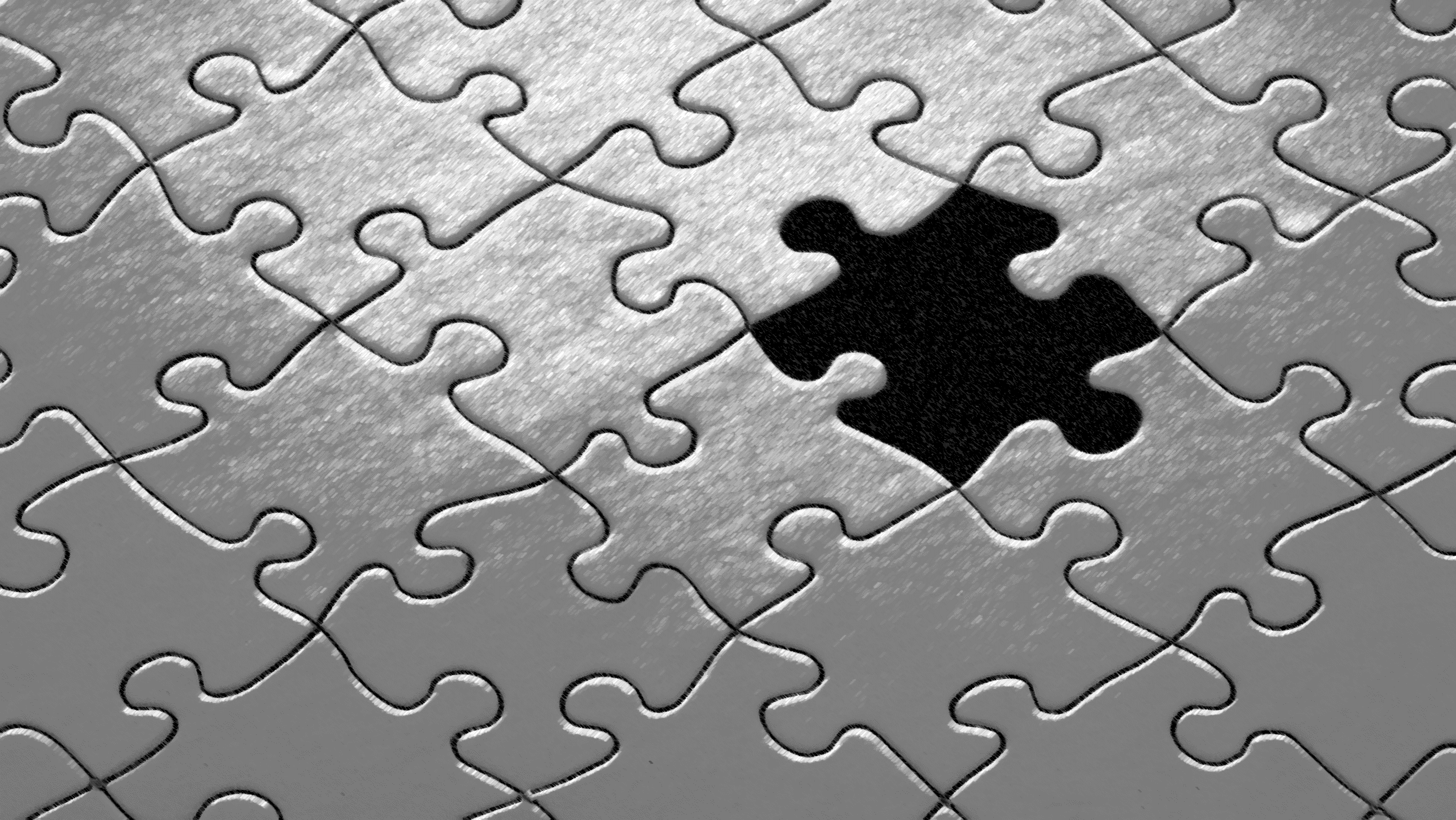 What's next for the JDTRC? Expansion?
Outcome of Growth Requests
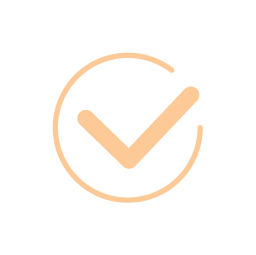 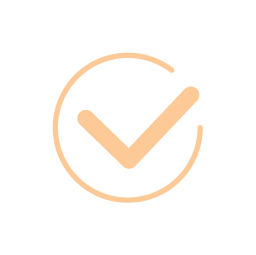 On-going County Level JDTRC Work Group to discuss expansion  with current or future resources . 

How JDTRC expansion could support The Mays Consent Decree/ Jail population reduction plan.
Questions?
JDTRC
Nina Acosta
Human Services Division Manager B
916-938-1613
LeeAnn McCluskey
Chief Deputy
916-875-0018
Joe Cress
Chief Assistant Public Defender
916-874-6411
Thank you!
[Speaker Notes: Add all names]